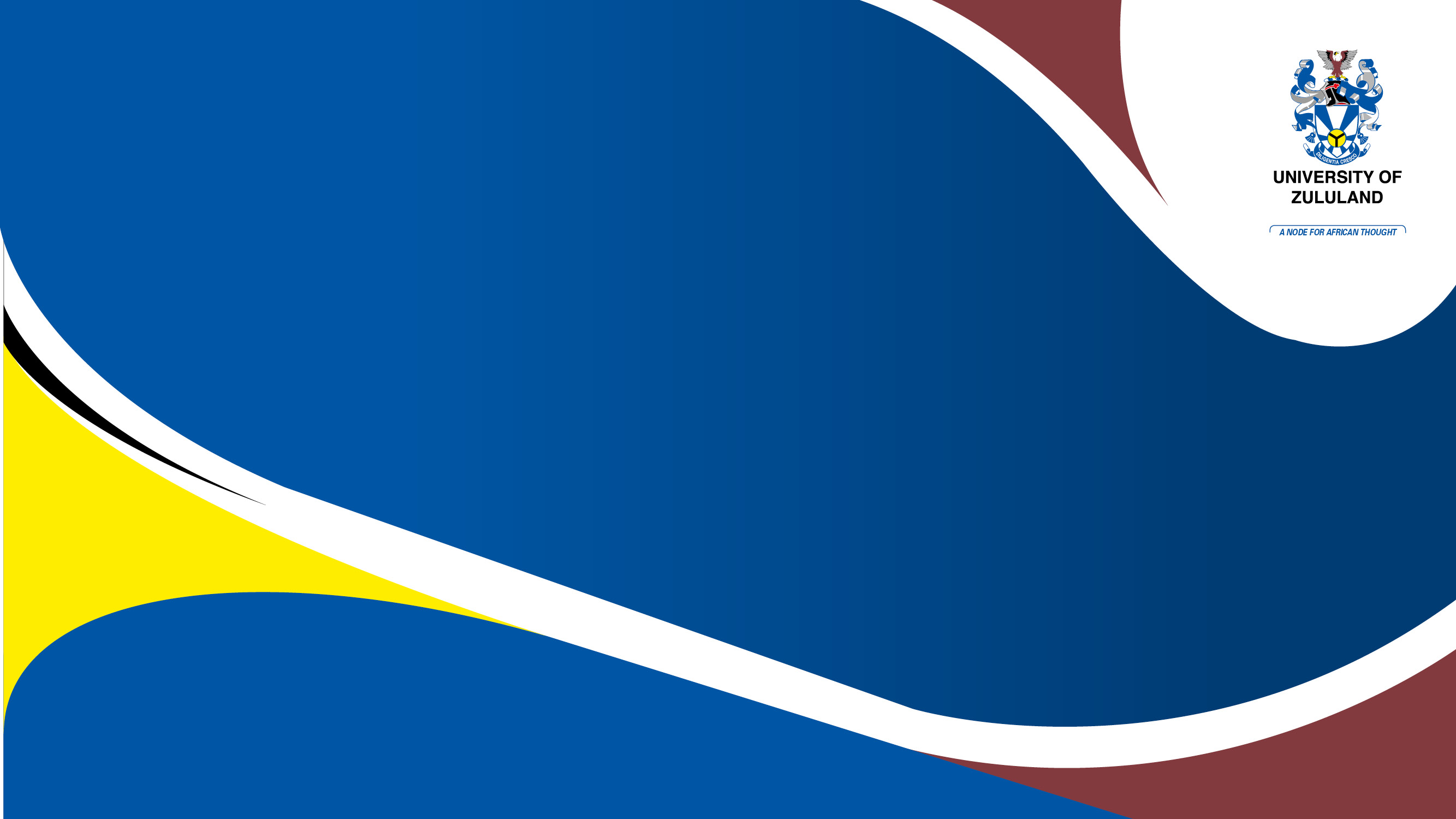 UNIVERSITY OF ZULULANDFACULTY OF HUMANITIES AND SOCIAL SCIENCESDEPARTMENT OF SOCIAL WORKASASWEI CONFERENCE 2023
DR FIKILE XABA & NONDUMISO HADEBE
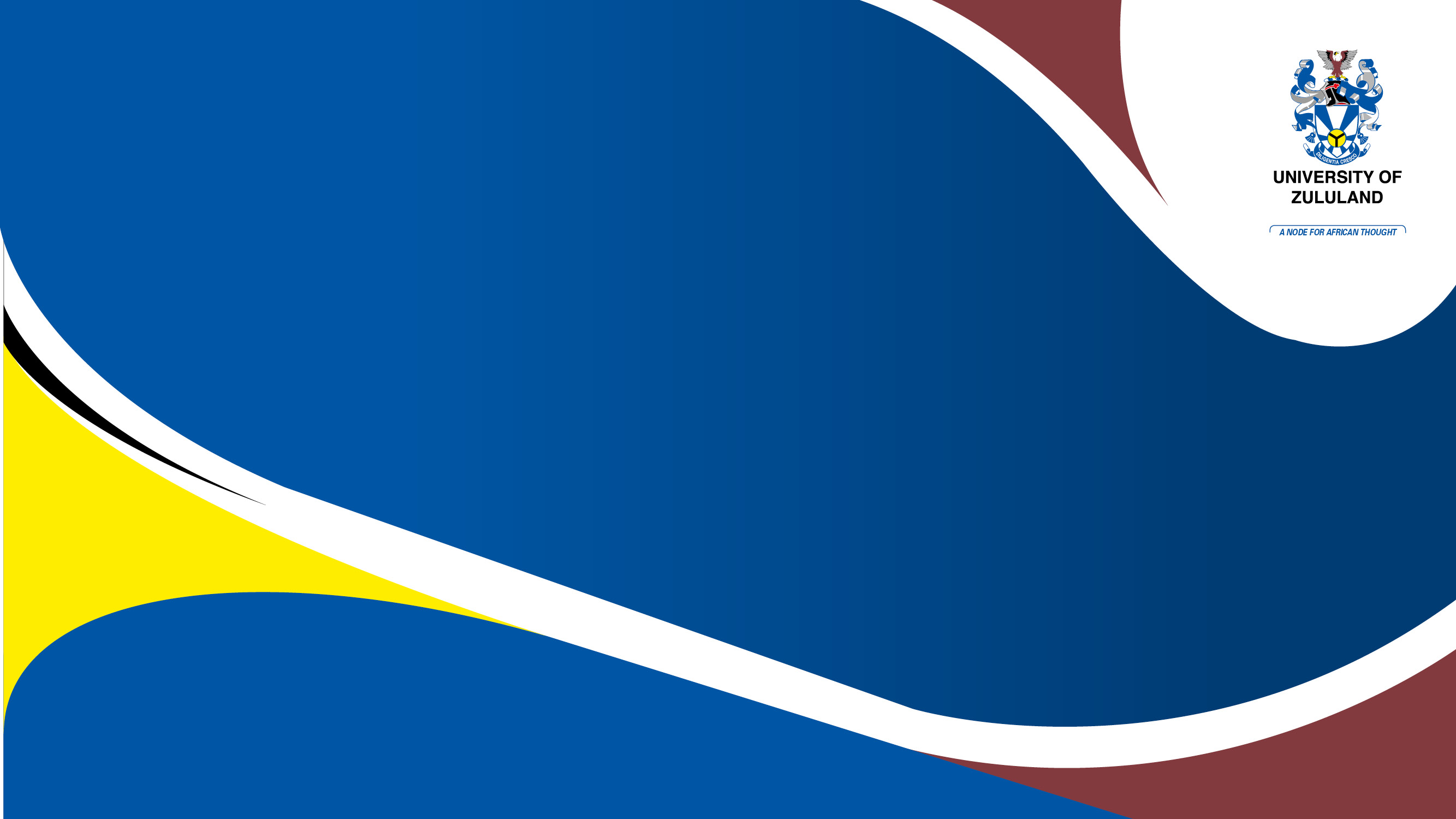 COMMUNITY DEVELOPMENT, ECOTOURISM AND TRADITIONAL LEADERSHIP INTERFACE  IN BIODIVERSITY CONSERVATION
CONTENT
Introduction and Background
Problem statement
Purpose of the study
Research Objectives
Theoretical framework
Research methodology
Results of the study
Recommendations
Conclusion
Introduction and Background
Worldwide, the level of involvement from indigenous communities and traditional leaders in biodiversity conservation depends on the strategy in place. 
South Africa as the country is facing unparalleled levels of social and environmental crisis, it is fascinated with uncertainty, unpredictability and constant climate change, pandemics, persistent inequality and increased conflict.
Development and loss of diversity are serious threats to indigenous peoples due to their dependence on the environment and the resources of the land and territories.
Rural communities in South Africa, where protected areas generally exist, face a range of development issues with limited resources and livelihood opportunities.
Introduction and Background
Interface of community development, ecotourism and traditional leaders in biodiversity conservation has a positive impact in the economy of the country.
Ecotourism is one of the main economic drivers of community development. 
Ecotourism in indigenous communities is meant to improve the livelihood of the members of the community. 
Government of South Africa, identifies ecotourism as a key sector for poverty reduction and employment creation through increasing community involvement and traditional leaders in tourism development.
Poverty, unemployment and inequality is a major driver of biodiversity loss that undermines biodiversity conservation (Stolton, Hockings, Dudley, MacKinnon & Whitten, 2003; Wishitemi et al., 2015).
Problem Statement
The lack of traditional leaders and indigenous communities' involvement in  community development projects underlies several barriers to successful biodiversity conservation. 
In practice, ecotourism has often failed to deliver the expected benefits to indigenous communities due to a combination of factors. 
This includes shortages in the endowments of human, financial and social capital within the community, lack of mechanisms for a fair distribution of the economic benefits of ecotourism, and land insecurity.
Lack of stakeholders' engagement in biodiversity conservation limits the communities’ ability to obtain jobs and sustain livelihoods. 
Many indigenous ecotourism ventures have not had a significant effect on local livelihoods and in fact some negative effects on biodiversity (Kiss, 2004).
Purpose of the study
This paper serves to explore if the interface of community development, ecotourism and traditional leadership in biodiversity conservation serve as the key drivers for economic development and sustainable livelihood.
Research Objectives
To explore the collaboration of community development, ecotourism and traditional leadership in biodiversity conservation.
To determine community access on community development projects that are meant to sustain livelihood.
Theoretical framework
The Sustainable Livelihood Approach was adopted in this study.

 It provides useful guidelines for situational analysis and planning of ecotourism projects as it encourages a strong focus on the various types of community assets that should be promoted and preserved by ecotourism operators in collaboration with local communities.
Research Methodology
Qualitative approach was used to conduct the study. 

Target population- uMkhanyakude District Municipality (four local municipalities) situated in Northern KwaZulu- Natal in South Africa.

20 participants were recruited through a purposive sampling method. (traditional leaders, programme officials, project managers and owners of ecotourism ventures) 

Thematic analysis was used
Results of the study
The results clearly indicate that formal employment is almost non-existent, and this reinforces the importance of considering community-based opportunities. This reveals very minimal employment opportunities for community members.

The study also reveals the current levels of poverty and low educational levels in the community. This could lessen the likelihood of members maximising already-existing possibilities for community development as well as establishing and maintaining brand-new or more broad opportunities.
Results of the study
Indigenous community members have minimal access to benefits, that will enhance their support for conservation and sustainability of livelihoods.

Generally, the overall level of understanding of the community development projects in natural resource management including biodiversity, conservation and ecotourism among the participants was found to be low.

None of the participants stated that they have a detailed understanding of any of the community development projects.
Recommendations
The form in which benefits are shared should be in a way that provides secure livelihoods to the majority of community members. There should be transparency for employment opportunities. 

Emphasis should be on how to create more income generating opportunities that can interface with conservation initiatives and interaction with traditional leaders.

It is therefore important that all stakeholders involved in community development projects enhance the development of structures and opportunities that improve the livelihoods of the local communities while conserving the natural resource base.
Recommendations
This will require the development of effective strategies and programmes that empower local people and are designed in relation to the state and condition of the biodiversity in each area.

For the local people to participate in long-term conservation and community development projects initiatives they should possess adequate information and knowledge in basic conservation related concepts and frameworks.
Conclusions
The analysis and discussion of the results indicated that there were positive attitudes towards biodiversity conservation. 

The community development stakeholders have expounded the value of partnership in biodiversity conservation for sustainable economic development.

The paper concluded that the human beings’ reliance on natural resources is indispensable.